البيئة
مشروع العربي, اجتماعيات و الحاسوب
عمل الطلاب: عمر ابو طوق, محمد الرشيد, زيد شوارب, عون عازر
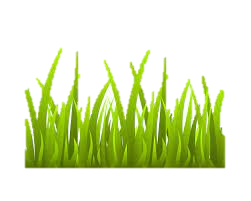 تعريف البيئة
البيئة هي المحيط الذي يحيط بنا ويشمل جميع العوامل الطبيعية والاجتماعية والثقافية والاقتصادية التي تؤثر على الكائنات الحية وتتفاعل معها. وتشمل البيئة العناصر الحية مثل النباتات والحيوانات والبشر، والعناصر غير الحية مثل الهواء والماء والتربة والصخو
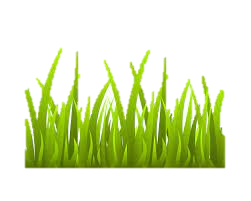 تأثير تلوث البيئة
1. يمكن لتلوث الهواء والمياه والتربة أن يؤدي إلى تغيرات في التوازن البيئي وتلف النظم البيئية. يمكن أن يؤدي التلوث إلى نقص التنوع البيولوجي
2. يمكن أن يتسبب التلوث في تلف المواطن الحيوية للحيوانات ونقص الغذاء وانخفاض معدلات البقاء على قيد الحياة وتدهور صحة الحيوانات
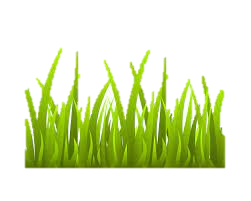 كيف يمكن تقليل تلوث البيئة
كيف يمكن تقليل تلوث البيئة
1. زيادة الوعي بقضايا البيئة وأثر التلوث عن طريق قراءة والتعلم والمشاركة في الأنشطة والمناقشات ذات الصلة. يمكنك أيضًا توعية الآخرين ونشر الوعي بين الأصدقاء والعائلة والمجتم
2. استخدم مصادر الطاقة المتجددة والنظيفة مثل الطاقة الشمسية والرياح بدلاً من الوقود الأحفوري
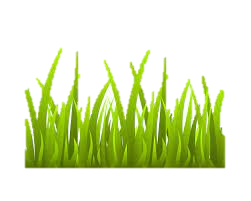 كيف يمكن تقليل تلوث البيئة
كيف يمكن تقليل تلوث البيئة
1. زيادة الوعي بقضايا البيئة وأثر التلوث عن طريق قراءة والتعلم والمشاركة في الأنشطة والمناقشات ذات الصلة. يمكنك أيضًا توعية الآخرين ونشر الوعي بين الأصدقاء والعائلة والمجتم
2. استخدم مصادر الطاقة المتجددة والنظيفة مثل الطاقة الشمسية والرياح بدلاً من الوقود الأحفوري
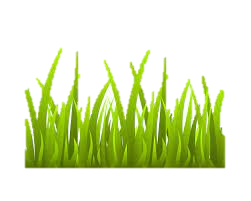 كيف يمكن تقليل تلوث البيئة
نسبة التلوث في الارن و السعودية
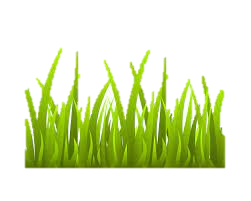